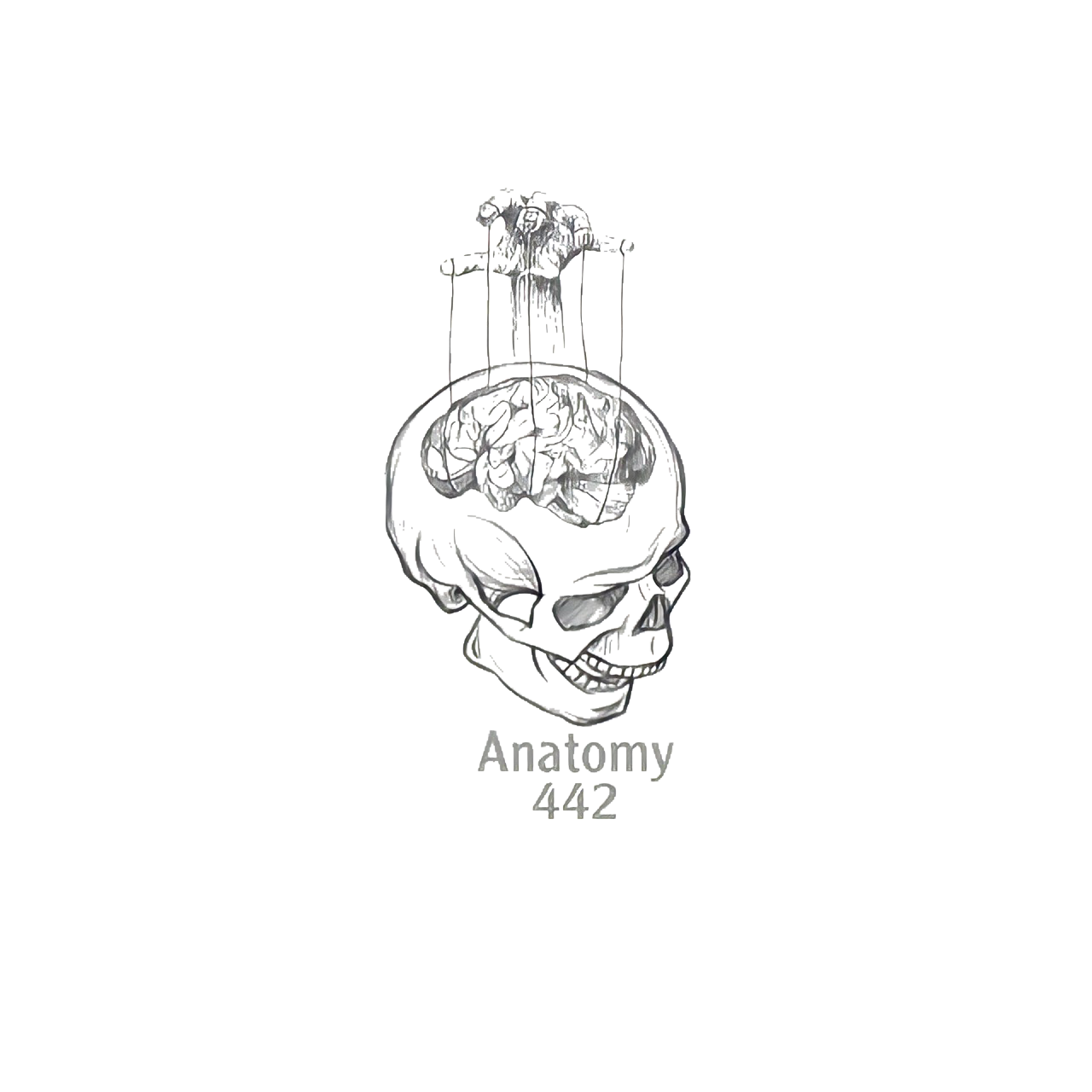 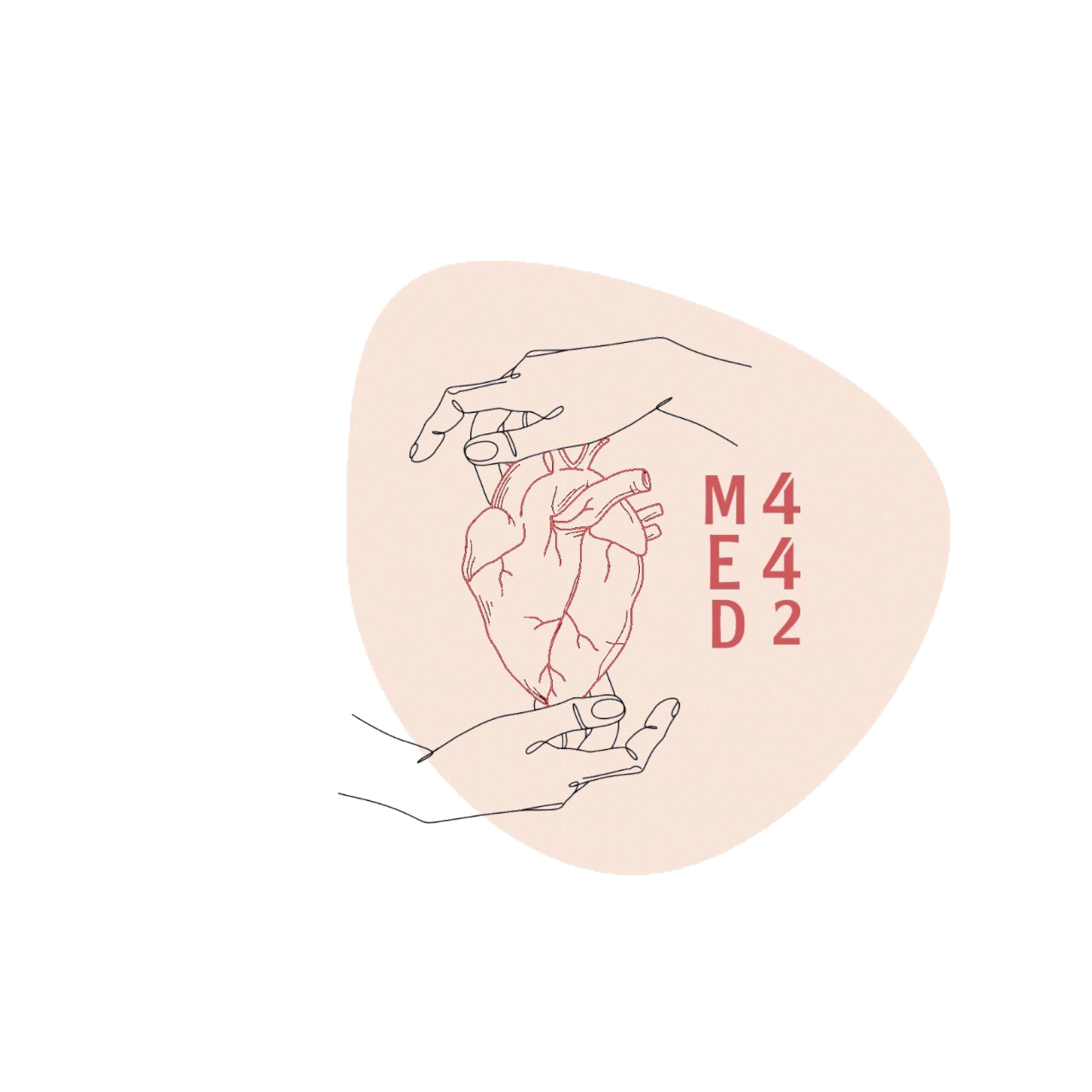 5
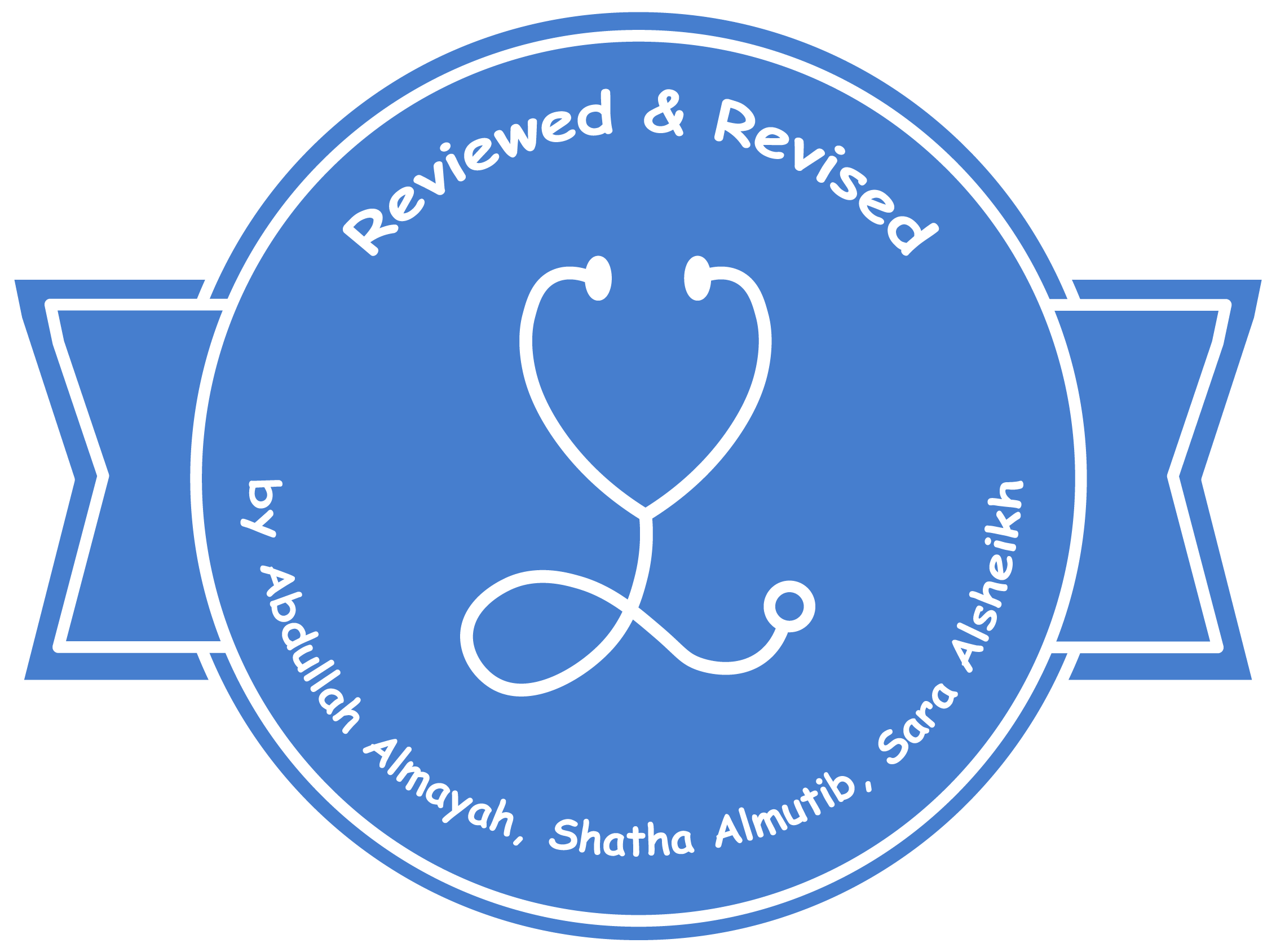 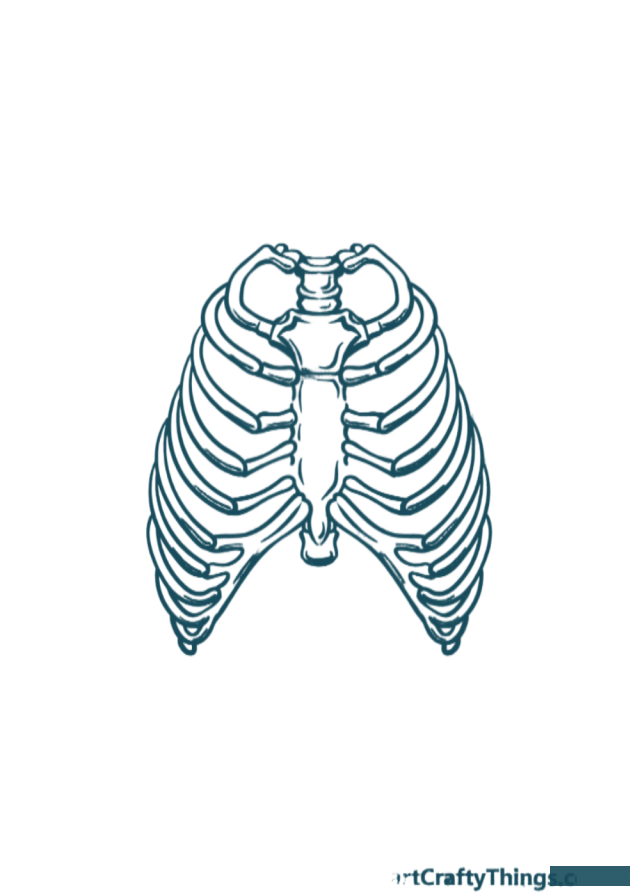 Mediastinum
____________
Respiratory Block
Color Index: 
Main Text
Male’s Slides
Female’s Slides
Important
Doctor’s Notes
Extra Info
Editing File
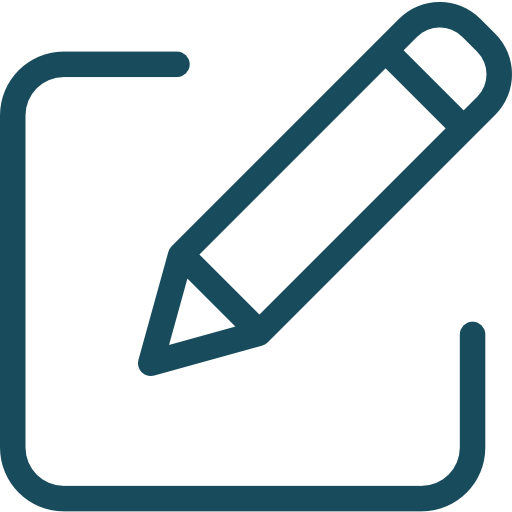 [Speaker Notes: This slide is already done, please don’t change anything here]
Objectives
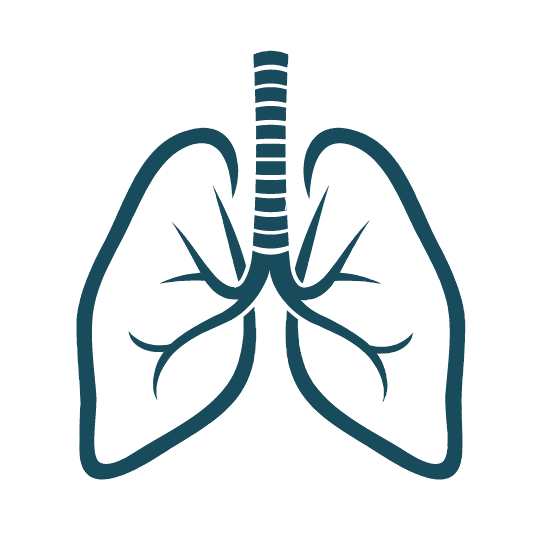 Define the Mediastinum
1
Differentiate between the divisions of the Mediastinum
2
List the boundaries and contents of each division
3
Describe the relations between the   important structures in each division
4
[Speaker Notes: If your objectives are less than 6 delete the extra points]
The Mediastinum
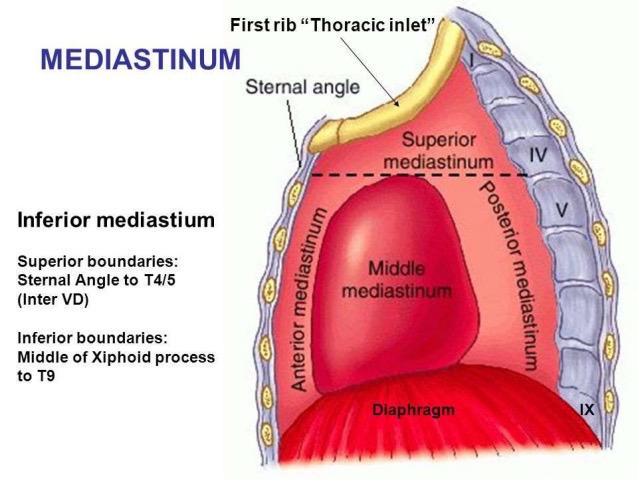 1
It is a thick movable partition between the two pleural sacs & lungs.
It contains all the structures which lie in the intermediate compartments of the thoracic cavity ( except the lungs ).
2
Boundaries
(In Male slides)
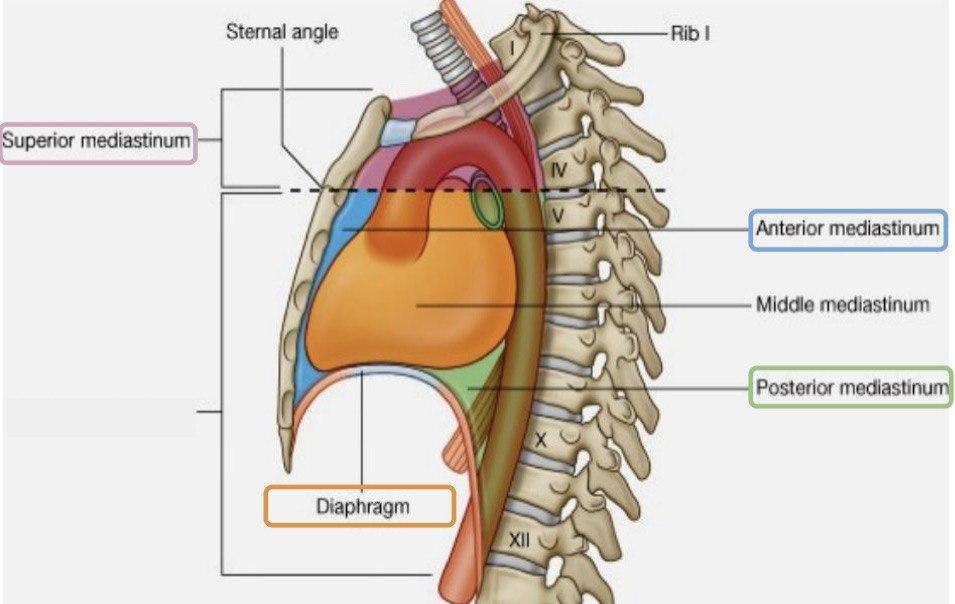 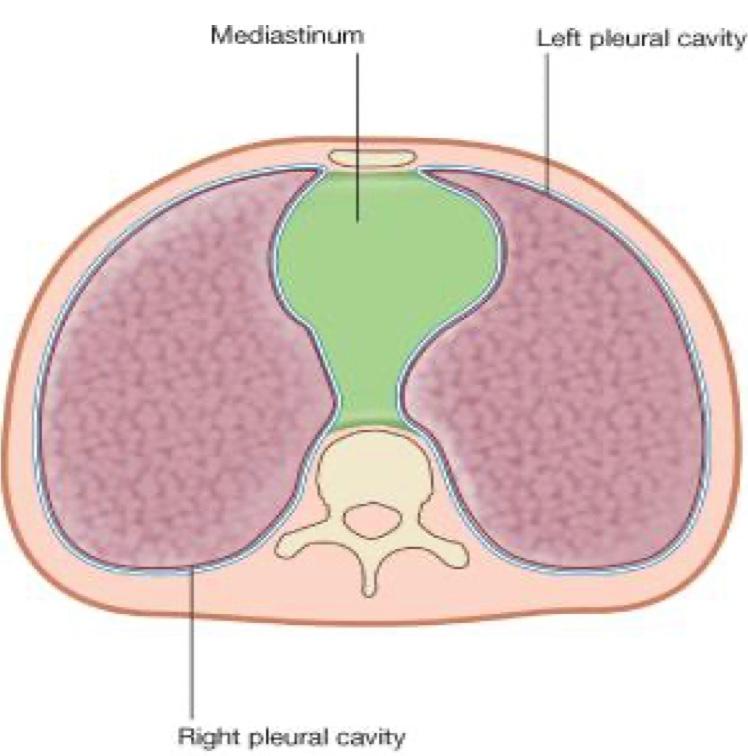 lung
Divisions of Mediastinum
It is divided by a horizontal plane extending from sternal angle to lower border of T4 into:
Superior mediastinum
Inferior mediastinum
Below the Horizontal plane
Above the Horizontal plane
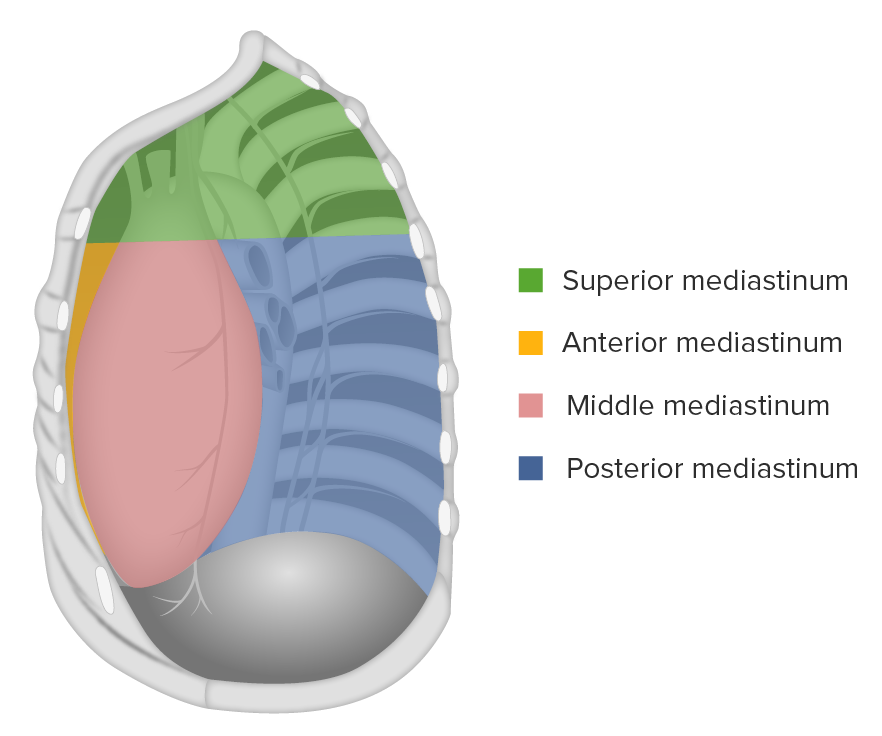 ➔ Anterior mediastinum: 
In front of the heart 
➔ Middle mediastinum: 
Contains the heart 
➔ Posterior mediastinum: 
Behind the heart
Subdivided into:
Level of T4
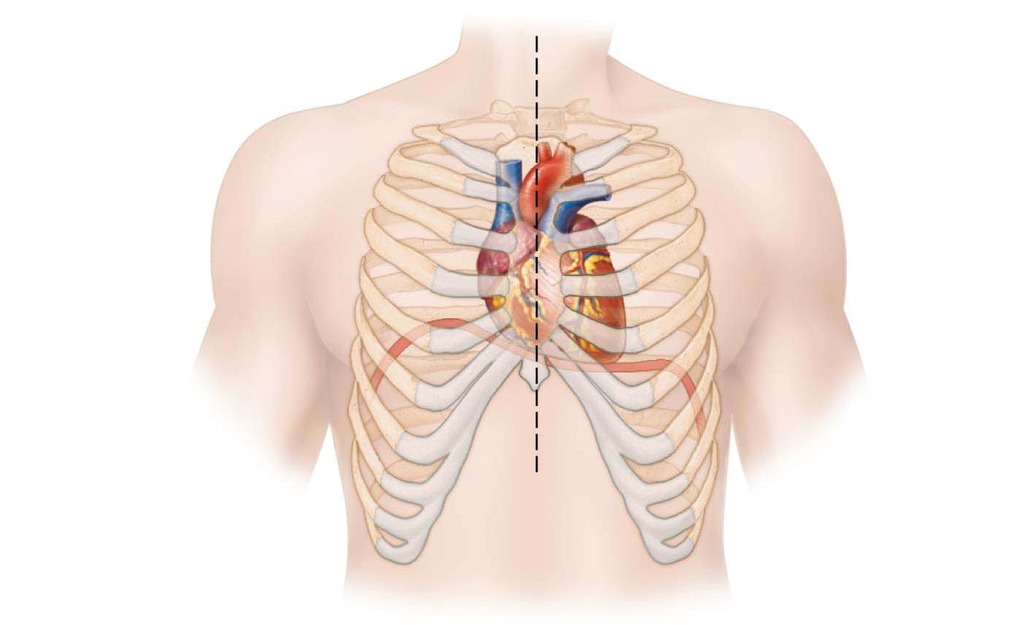 It is at the level of:
 Sternal angle
Second costal cartilage
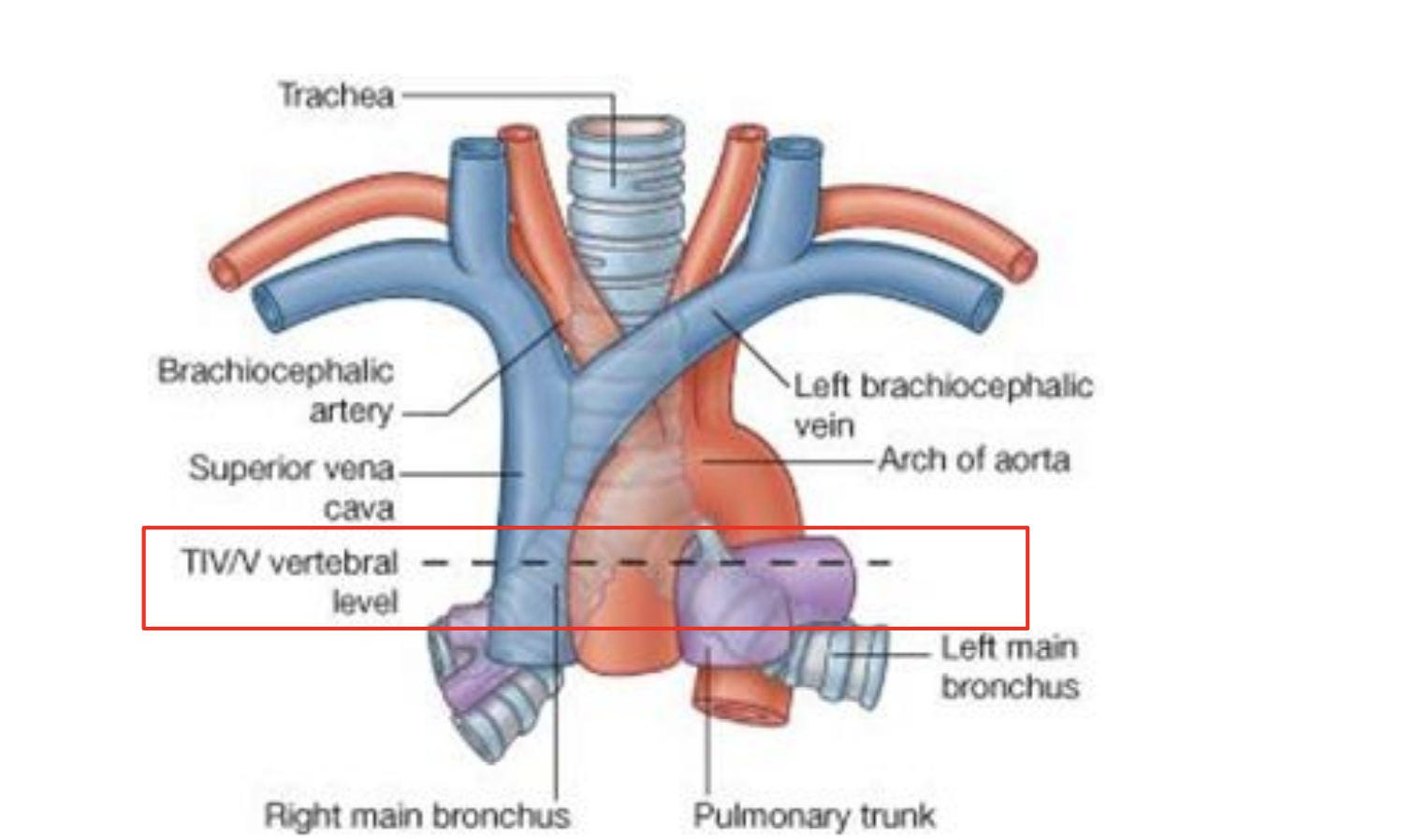 Why is this level important?
It is the level of :
 Bifurcation of trachea
 Bifurcation of pulmonary trunk
Beginning & termination of arch of aorta
Termination of arch of azygos vein into SVC
Superior Mediastinum
Boundaries
Contents
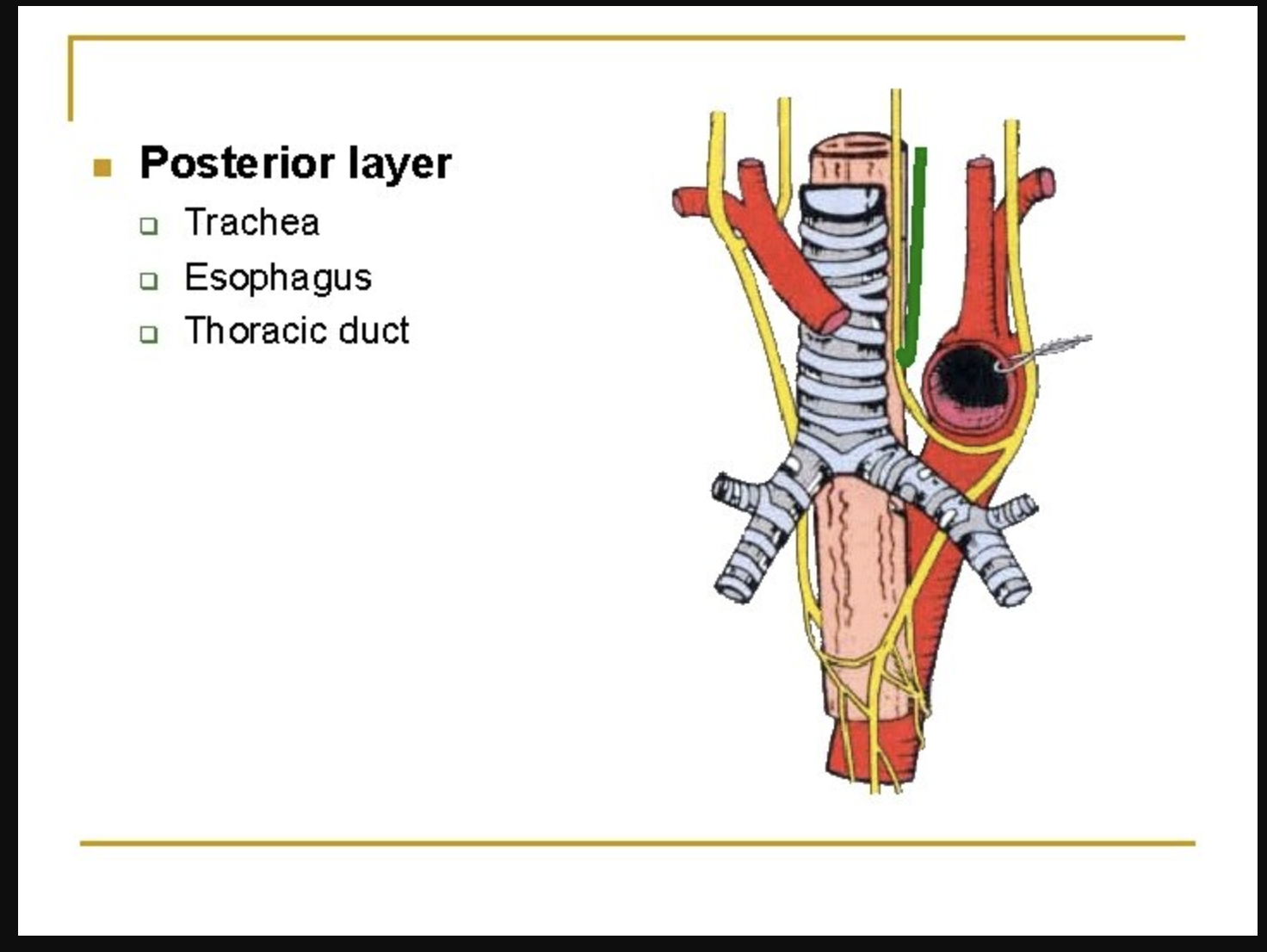 TD
LBV
LCC
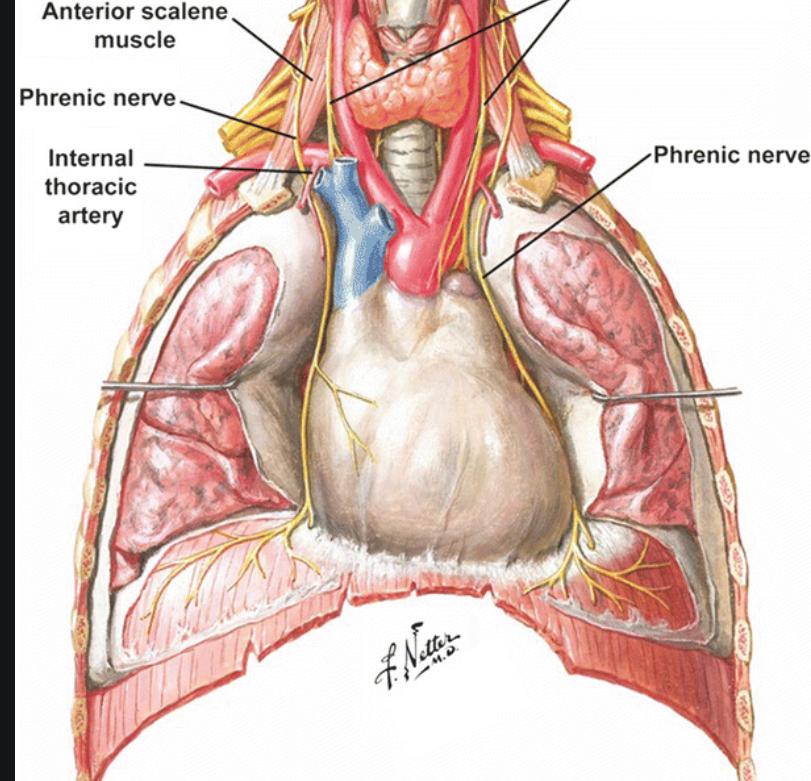 Vagus
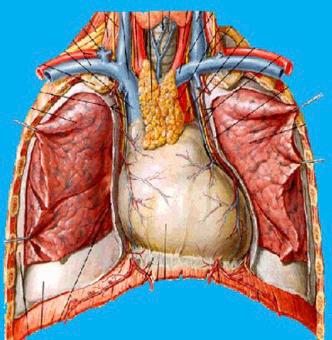 RBV
Brachiocephalic
L Sub
T
A arch
SVC
Phrenic
ES
TG
Inferior Mediastinum Subdivisions
Anterior Mediastinum
1. Inferior Mediastinum Subdivisions
Middle Mediastinum
Posterior Mediastinum
Boundaries
Contents
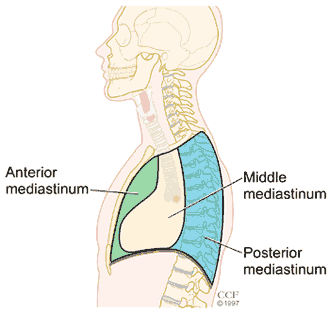 Thymus gland
 Lymph nodes
Anterior Mediastinum
2. Inferior Mediastinum Subdivisions
Middle Mediastinum
Posterior Mediastinum
Site
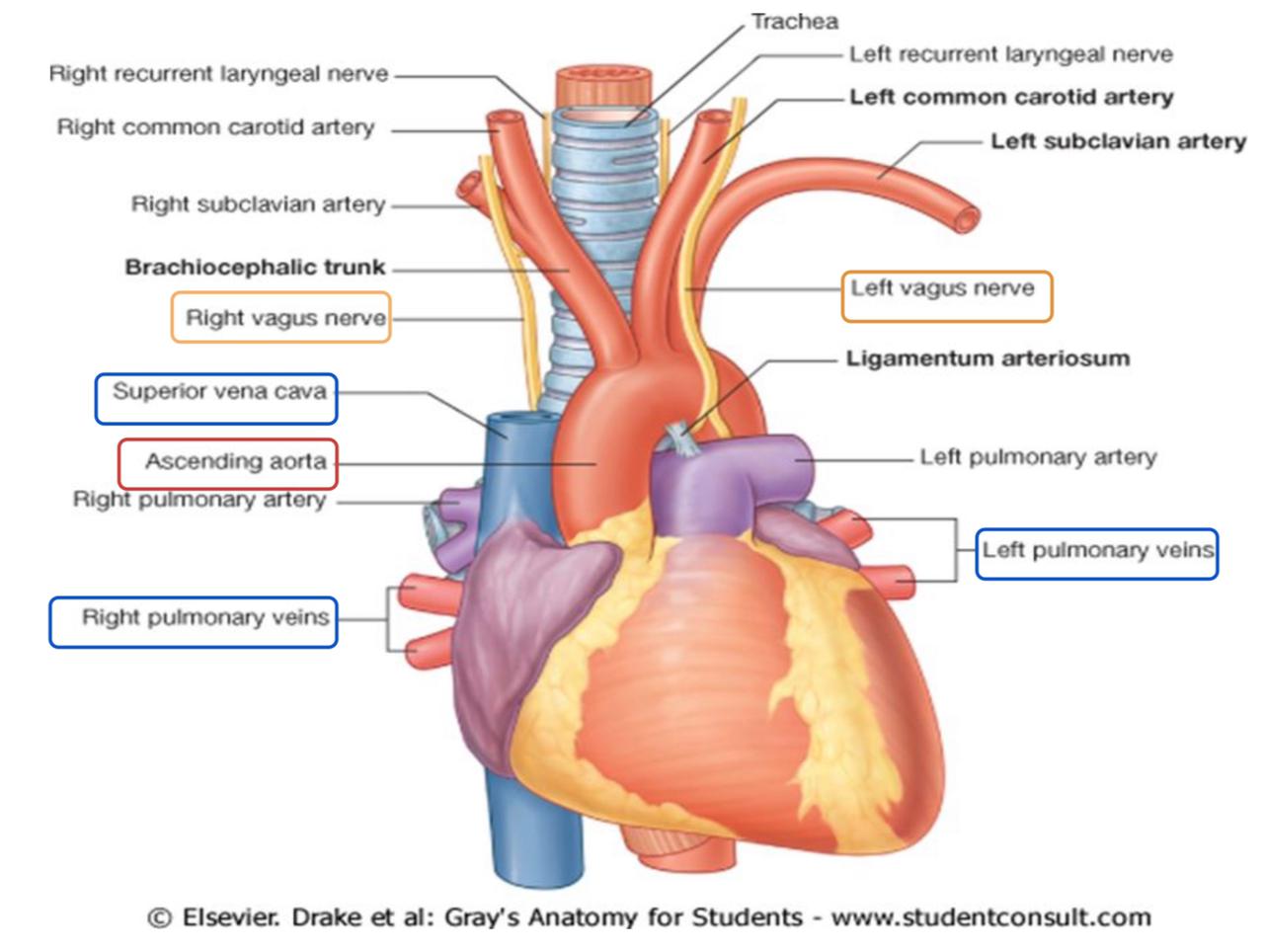 Between anterior & posterior mediastina
Contents
Heart and pericardium
 Ascending aorta
 Pulmonary trunk
 Superior and inferior vena cava
 Right and left pulmonary veins
 Right and left phrenic nerves
Lymph nodes
Inferior Mediastinum Subdivisions
Anterior Mediastinum
3. Inferior Mediastinum Subdivisions
Middle Mediastinum
Posterior Mediastinum
Boundaries
Contents
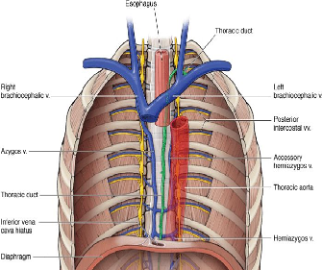 Esophagus
Vagus nerves               Around esophagus
Thoracic duct               Posterior to esophagus
Azygos system of veins           Posterior & to the right of esophagus
Descending aorta        Posterior & to the left of esophagus
”Ascending Aorta is present in the Middle Mediastinum"

Right & left thoracic sympathetic trunks
Mediastinal lymph nodes
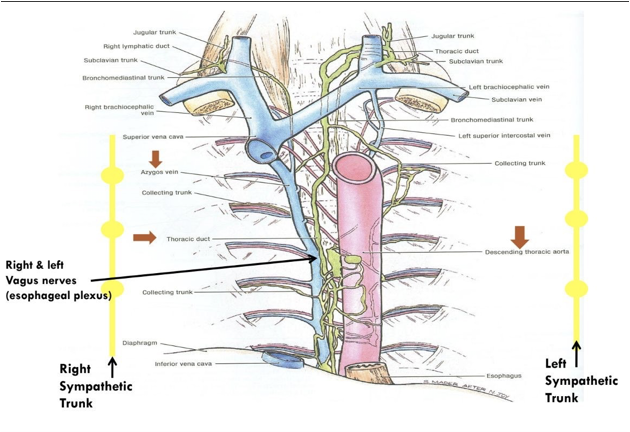 Structures present in more than one mediastinum
عشان توقفين ضياع 
Don’t skip it
Mediastinum summary
Superior: Horizontal Plane
Boundaries
Inferior: Diaphragm
Superior & Posterior Mediastinum:
Esophagus.
 Thoracic duct.
 Right & left vagus nerves.
Superior & Middle Mediastinum:
 Superior vena cava.
Right & left phrenic nerves
Superior & Anterior Mediastinum:
 Thymus gland.
Anterior Mediastinum
Anterior:  Body of Xiphoid processes of sternum
Inferior Mediastinum
Posterior: Heart
Content
Thymus Gland
Lymph node
Middle Mediastinum
Posterior Mediastinum
Site : Between anterior & posterior mediastina
Mediastinum
Content
 Heart and pericardium
 Ascending aorta
 Pulmonary trunk
 Superior and inferior vena cava
 R & L  pulmonary V.
 R & L phrenic nerves
Lymph nodes
Superior  Mediastinum
Content
Superior: Horizontal Plane
Below the Horizontal plane
Boundaries
Inferior: Diaphragm
Anterior:  Heart
Posterior: Thoracic vertebrae from T5 to T12
Content
 Esophagus (most anterior structure)
Vagus nerves     
Thoracic duct               Posterior to esophagus
Azygos system of veins           Posterior & to the right of esophagus
Descending aorta        Posterior & to the left of esophagus
R & L  thoracic sympathetic trunks
Mediastinal lymph nodes
Above the Horizontal plane
Superior: Thoracic Outlet
Boundaries
Inferior: Horizontal Plane
Anterior: Manubrium
Posterior: Upper 4 thoracic vertebrae
Deep:
Trachea
Esophagus 
Thoracic duct
Intermediates: : 
Arch of aorta & its branches 
Brachiocephalic artery 
L common carotid artery 
Left subclavian
Nerves :
Phrenic 
Vagus
Superficial: 
Thymus gland 
L & R brachiocephalic V.
Superior vena cava
Thanks to shatha almutib !
Important Structures In Mediastinum
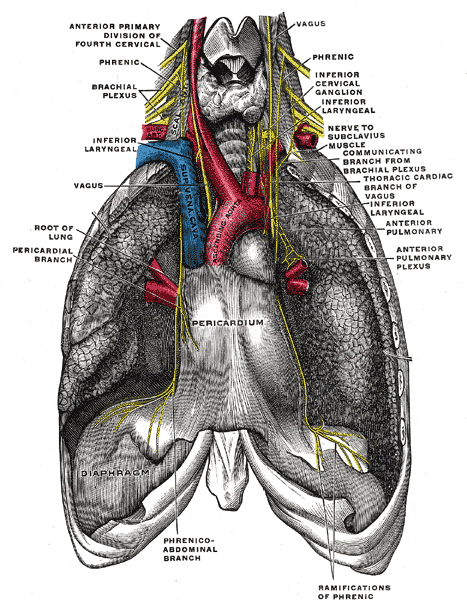 Thoracic Duct
Beginning:
It is the continuation of Cisterna Chyli
Course:
-   Passes through the aortic opening of the diaphragm
-   Ascends in posterior mediastinum (posterior to esophagus)
-   Ascends in superior mediastinum (to the left of esophagus)
Tributaries: (it receives):
Lymphatics from all the body, EXCEPT:
1- Right side of the thorax   2- Right upper limb   3- Right side of the head and neck.
End:
It opens in the left brachiocephalic vein.   N.B: the right lymphatic duct receives lymphatic from right side of the thorax, right upper limb, and right side of the head and neck. It ends in the right brachiocephalic vein.

Function: extra
While the arteries are passing between the tissue, they filtrate some fluids, those fluids may accumulate and cause damage to the tissue. So, the thoracic ducts pass between those tissue and remove the excessive fluids.
Lymphatic Vessels In Thorax
Lymph from the right side of the head, neck, thorax, & upper limb drains into the Right lymphatic duct and ends in the right brachiocephalic vein.
Lymph from the left side of the head, neck, thorax, & upper limb drains directly into the Thoracic duct.
Lymph from the lower half of the body drains into the Cisterna chyli then to the Thoracic duct.
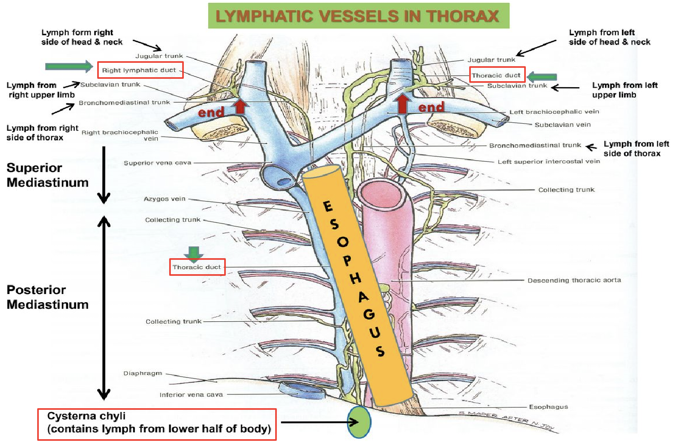 Aorta
Ascending Aorta
Beginning: at aortic orifice of left ventricle
Course: in middle mediastinum
End: continues as arch of aorta (at level of T4)
Arch of Aorta
Course: in superior mediastinum
End: continues as descending thoracic aorta (at level of T4)
Descending Aorta
Course: in posterior mediastinum
End: continues as abdominal aorta after it passes through diaphragm
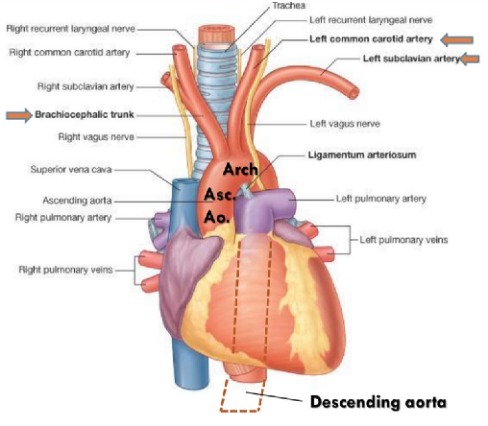 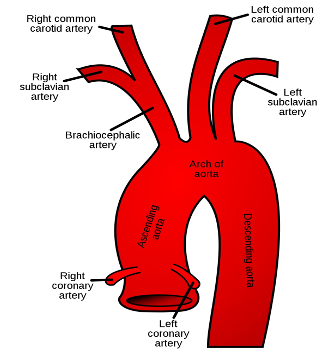 Branches of the Aortic arch:   ABC’S
- Brachiocephalic
- Left Common Carotid
- Left Subclavian
MCQs
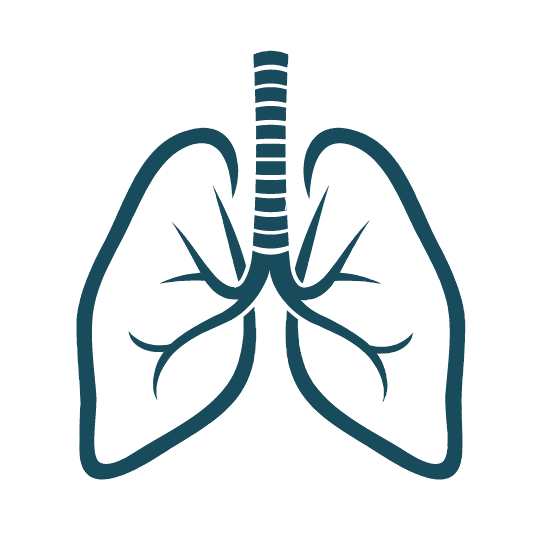 Answers: 1- C     2- A     3- C     4- A    5- B
Click on the icon for more questions from Med442’s QBank
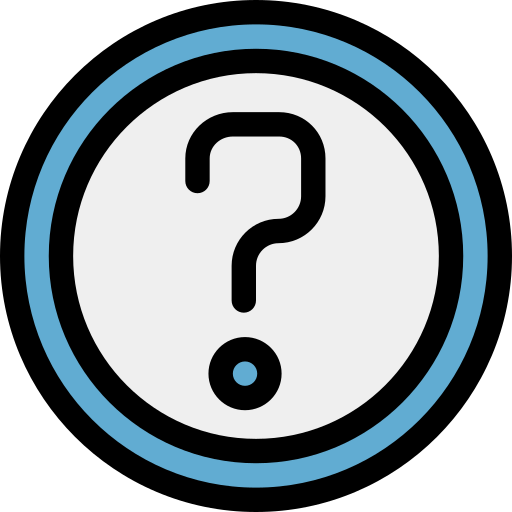 [Speaker Notes: لا تآخذون اسئله من تيمات قديمه <- الاكاديمك ليدر]
MCQs
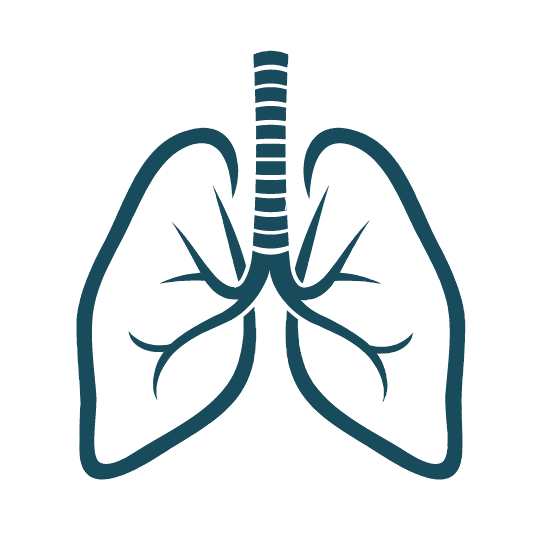 Answers: 1- B     2- D    3- B
Click on the icon for more questions from Med442’s QBank
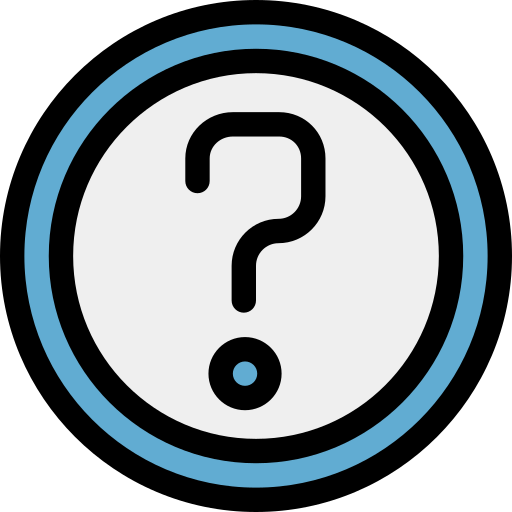 [Speaker Notes: لا تآخذون اسئله من تيمات قديمه <- الاكاديمك ليدر]
SAQs
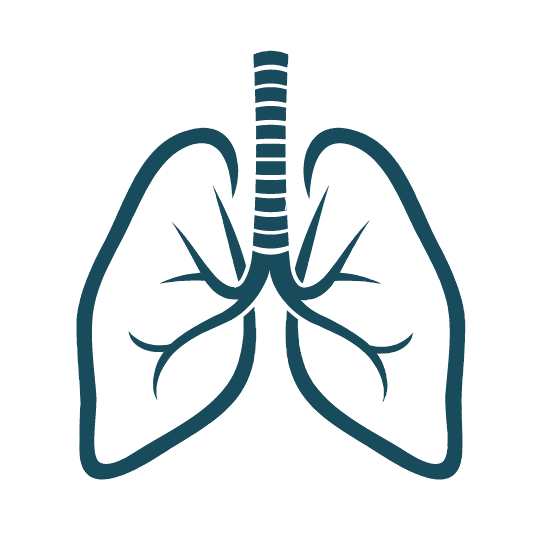 1. Enumarate 3 contents of the Middle Mediastinum
Answer: 
Heart and pericardium
Ascending Aorta
Pulmonary trunk
2. What is the Posterior boundary of the Posterior Mediastinum?
Answer:
Thoracic vertebrae from T5 to T12
3. Where does the Vagus nerve descend?
Answer:
Through the Superior & Posterior mediastina
[Speaker Notes: لا تآخذون اسئله من تيمات قديمه <- الاكاديمك ليدر]
Team Leaders
Najla 
Aldhbiban
Mohammad Alrashed
Team Members
Faisal Alomar
Nouf Aldalaqan
Mishal Alsuwayegh
Nouf Aldhalaan
Hazem Almalki
Atheer Alahmari
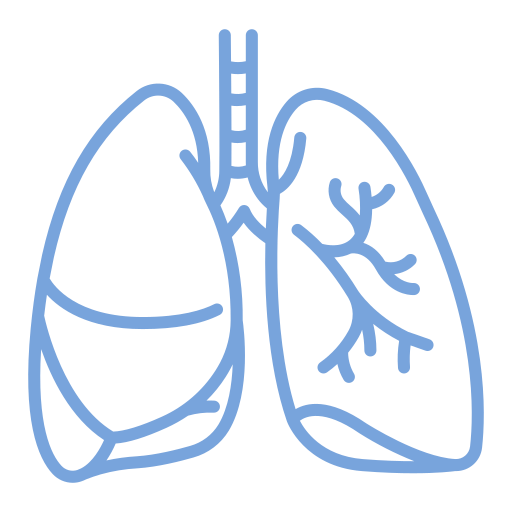 Zyad Alodan
Shatha Alshabani
Salman Albader
Aljazi AlBabtain
Abdulaziz Alnasser
Reema Alshehri
Faris Alseraye
Sarah Alzahrani
Ahmad Alemam
Maha Alkoryshy
Alwaleed Faqihi
Nada Albedaiwi
Abdullah Alnajres
Razan Almohanna
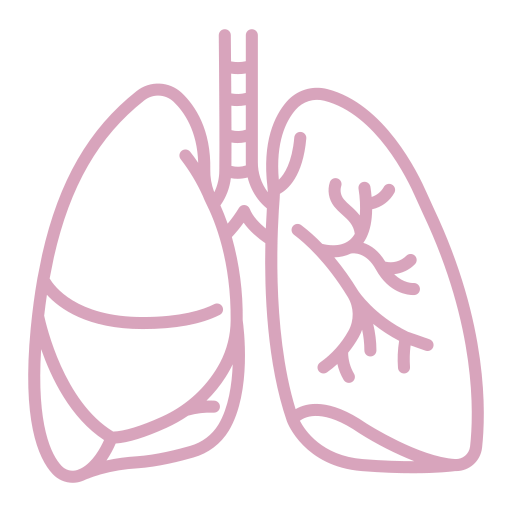 Meshari Alshathri
Atheer AlKanhal
Nawaf Alturki
Raneem AlWatban
Nasser Alghaith